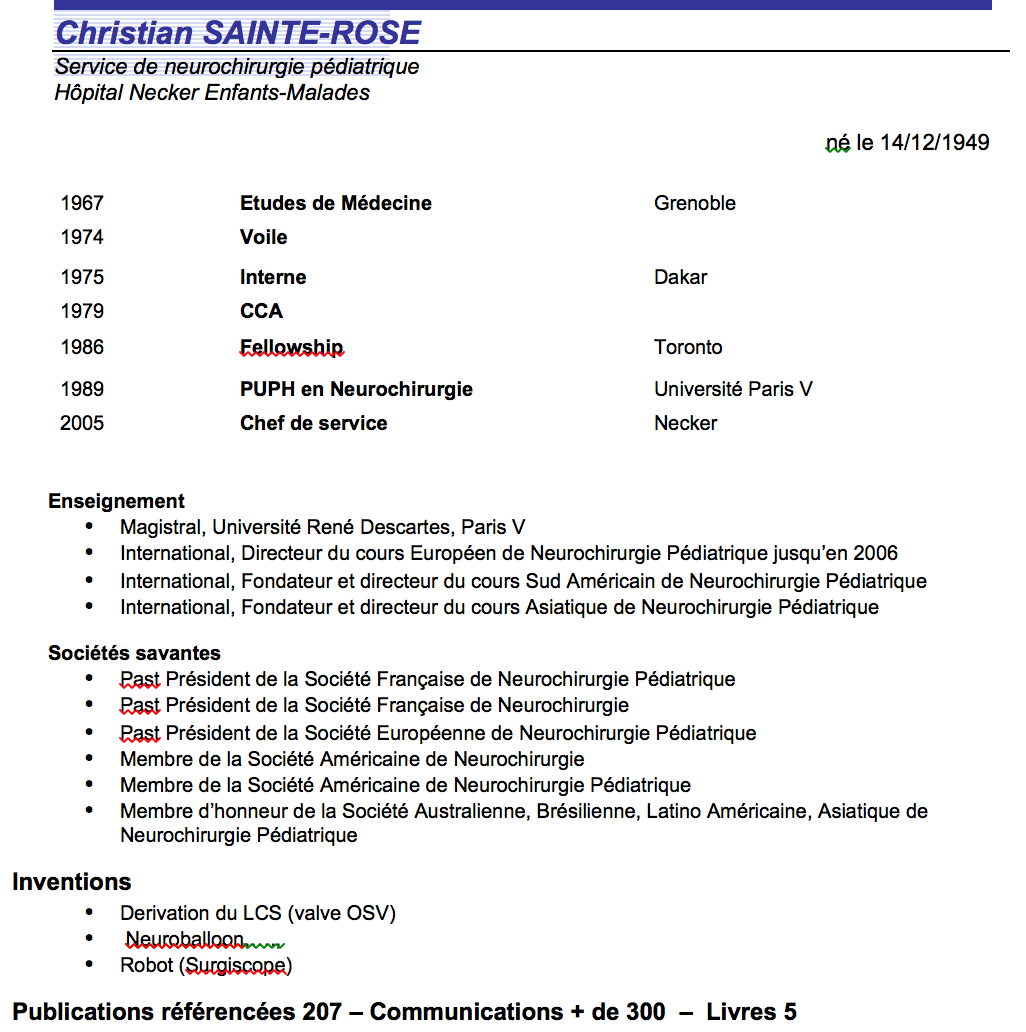 Paris
Pourquoi suis je là ?
Une raison personnelle 

Le désir d’aider
« en toute indépendance »
Sans motifs financiers
Ni ambitions de carrière
Sur qu’elle Mission ?
Imaginer par les conseillers Santé et Outre-mer de l’Elysée

Diligenter par la Ministre de la santé

« S’appuyer sur des logiques coopératives plutôt que compétitives pour renforcer la synergie sur une spécialité test « la neurochirurgie » »

« Identifier les autres services qui pourraient bénéficier de ce type d’organisation coopérative »
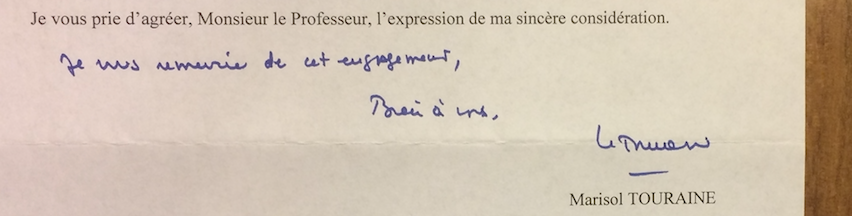 CHU  (Naissance, apogée, déclin)
un hôpital lié à une université, pour permettre la formation théorique et pratique des futurs professionnels de santé   (ordonnance du 30/12/1958)


De l’équilibre entre les trois missions indissociables, soins, enseignement, recherche, érigées en principe, dépend le bénéfice que chacune d’elles tire des deux autres
L’évolution de la société et les changements de mentalités ont des répercussions importantes. La population réclame des soins de qualité répartis équitablement sur tout le territoire. Cette exigence a entraîné la multiplication du nombre de CH&U, provoquant dispersion, redondance de compétences et de moyens.
Financement : Les CHU reçoivent environ un tiers du budget de fonctionnement hospitalier, soient 		18,3 milliards en 2003.
						30 milliards en 2016

Dans un contexte de fortes disparités, le nombre des CHU est-il pertinent ? 

Toutes les activités d’un CH&U doivent-elles être hospitalo-universitaires?
http://www.ladocumentationfrancaise.fr/var/storage/rapports-publics/064000495.pdf
Rapport Giraud
Il est d’usage de distinguer les CHU parmi les autres hôpitaux publics. Or, s’ils se différencient à l’évidence par leur statut universitaire, ils sont en revanche très semblables aux autres établissements de santé par leur activité de soins



Les plus petits CHU sont en réalité plus proches d’hôpitaux généraux
Cour des comptes
Rapport_securite_sociale_2011_financement_CHU_8.pdf
"le coût des médicaments et des dispositifs médicaux, qui représente de 25 % à 30 % des dépenses d'un CHU et qui croissent de 5 à 7 points par an »




Les coopérations à l'ordre entre les CHU du jour. Ainsi, l'union des CHU du Grand Ouest (HUGO) a été prise en exemple notamment en ce qui concerne l'organisation des soins dans les surspécialités, la recherche inter CHU ou encore l'enseignement par simulation.
http://www.reseau-chu.org/article/decembre-les-chu-reunis-aux-assises-le-coeur-carmat/    2016
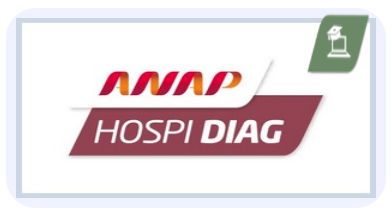 Hospi Diag résulte d’un accord de 41 experts métiers et de 5 institutions (ANAP, DGOS, HAS, IGAS, ATIH) sur un socle commun de 69 indicateurs partagés et validés par tous.

 Cet outil explore les cinq dimensions de la performance d’un établissement de santé en analysant la qualité des soins dispensés, les pratiques professionnelles de ses opérateurs, la qualité de son organisation, la productivité de ses équipes et la capacité financière à assumer sa pérennité.
LES C.H.U des ANTILLES aujourd’hui et demain
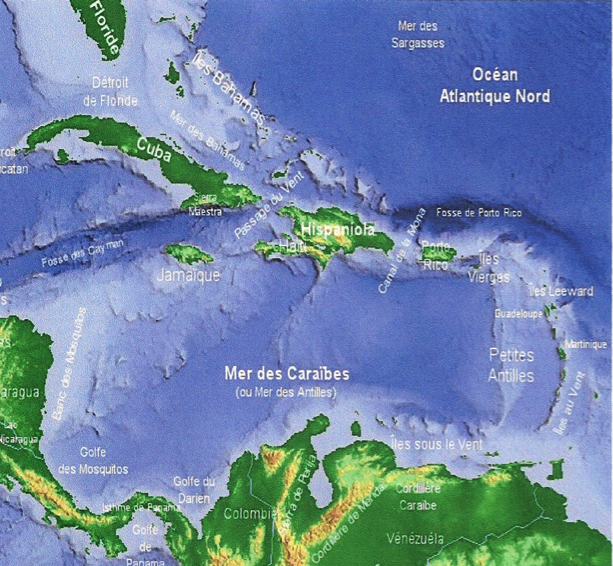 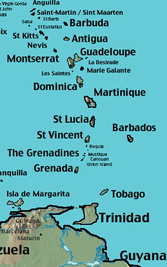 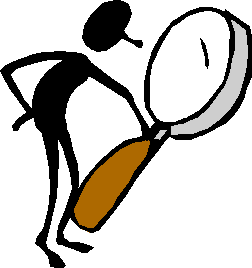 METHODE DE TRAVAIL
Immersion dans la vie des CHU (du lit du patient aux  réunions du Directoire)
« Comité de  sages »  - 4 ex PCME, 2 ex Directeurs
Rencontres avec:
le personnel 
les représentants des usagers
les présidents des conseils de surveillance
  les ARS
  le Doyen
  les Elus
  les Syndicats
RÔLE ECONOMIQUE MAJEUR DES C.H.U
Premiers employeurs directs dans chaque île
  Premiers clients pour de nombreux fournisseurs
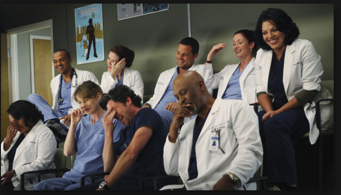 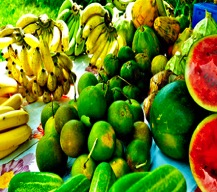 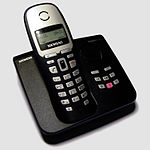 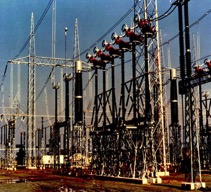 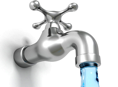 C.H.U ET SANTE AUX ANTILLES
NAVIRES AMIRAUX DE LEURS TERRITOIRES DE SANTÉ

HÔPITAUX DE RECOURS DE LA CARAÏBE 
 En charge des patients les plus lourds 
En première ligne face à des évènements imprévisibles
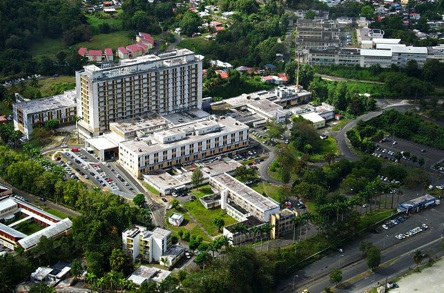 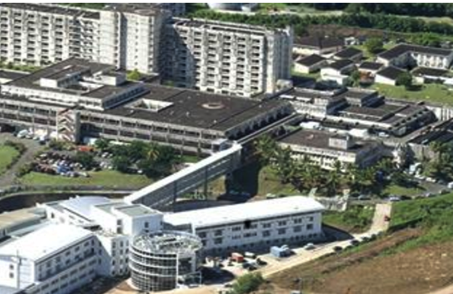 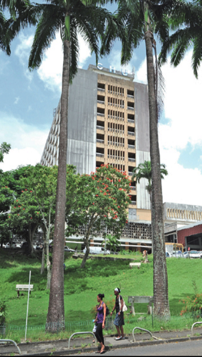 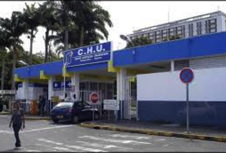 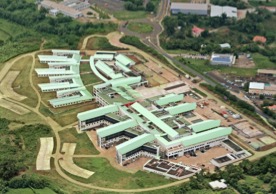 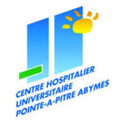 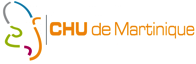 Etablissements en grandes difficultés
Contextuelles
   Economiques
   Sociales
CAUSES
Causes d’ordre géographique, historique, politique, sociologique, idéologique, ou intérêts particuliers 
 Bassins de population très insuffisants 
 Fonction inappropriée « d’amortisseur social »  
 Universitarisation très insuffisante et hétérogénéité de l’expertise
 Augmentation inéluctable des dépenses liées au progrès médical
 Surcoûts de fonctionnement / CHU de l’Hexagone
CONSEQUENCES
Manque d’attractivité 
Faible volume d’activité, surtout limitée à une activité de proximité
Capacité de recherche limitée
Enseignement réduit au premier cycle
« Jungle salariale de l’outre mer »

  Expertise médicale inhomogène
  CHu
  Difficulté de pérenniser l’expertise médicale
« fonctionnement en bulles de savons »
CONSEQUENCES
Malaise diffus au sein du personnel
  Dévoiement de l’action syndicale
  Perte de confiance de la population
 Déficit chronique inéluctablement aggravé
  Difficultés de Gouvernance dans ce contexte
ET POURTANT DES POTENTIALITES EXISTENT
Un patrimoine Immobilier et des équipements 
 Des Femmes et des Hommes de qualité 
 Une image d’hôpital de recours dans la Caraïbe
 Un champ de Recherches potentielles spécifiques
 Localisation géographique
QUE FAIRE DE CE FORMIDABLE POTENTIEL ?
?
Reclasser
Restructurer
PROPOSITIONS
Ne RIEN faire et attendre une solution du ciel ?
 Oser relever le défi des relations complexes Inter-iles?
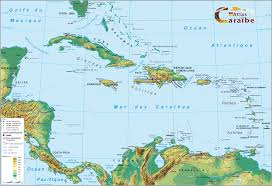 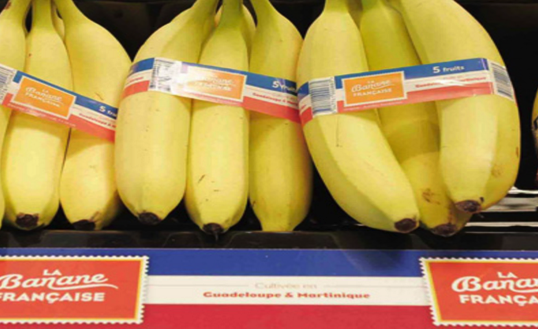 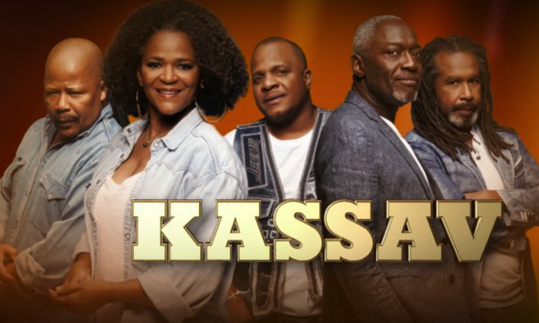 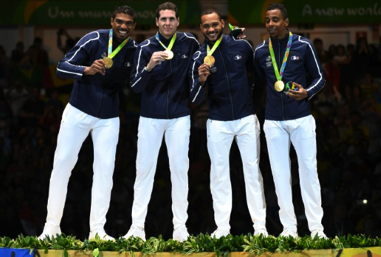 Le CHU de la Caraïbe
[Speaker Notes: Gauthier Grumier, Yannick Borel, Daniel Jerent et Jean Michel Lucenay]
AVANTAGES IMMEDIATS (1)La Qualité des Soins
Restaurer et Pérenniser l’expertise 
 Restaurer l’attractivité
 Redonner l’envie du bien faire aux personnels
 Restaurer la confiance
Réappropriation du système de santé par la population et ses élus
Vrai projet collaboratif entre la Guadeloupe et la Martinique
AVANTAGES IMMEDIATS (2)L’enseignement et la Recherche
Conduire à une faculté de plein exercice
 Favoriser notre Recherche
Une véritable dynamique hospitalo-universitaire 
pour fidéliser une génération montante 
de 
brillants étudiants en médecine antillo-guyanais 
en mal de perspectives de retour au pays




Sur la centaine d’étudiants qui passent le concours d’entrée chaque année, moins de dix reviendront
AVANTAGES IMMEDIATS (3)La Coopération
Renforcer et Structurer la Collaboration avec la Guyane (250.000 hbts aujourd’hui - 600.000 hbts en 2040)

 S’ouvrir « enfin » sur la Caraïbe
 Structurer la Coopération médicale 
 Structurer la Coopération Académique
 Coopérer sur la recherche
« Trop de projets compromis faute de coordination entre les  CHU des Antilles »
AVANTAGES IMMEDIATS (4)Le Volet Economique
Renforcer et rationnaliser la gouvernance
 Atteindre une taille critique viable
 Changer d’image -  CHU de la Caraïbe 
 une alternative au « syndrome du Boeing » 
 une alternative pour les expatriés français de cette région  
 Une ouverture au « tourisme médical international »
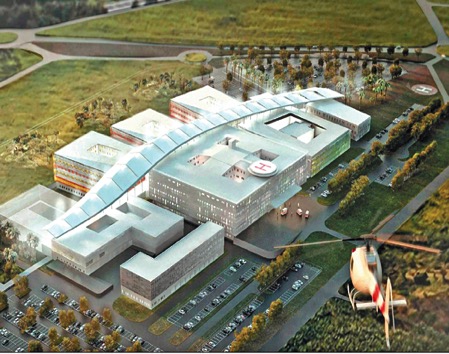 E
E
?
FFICIENCE
XCELLENCE
COLE DE MEDECINE
RREURS

CHEC SUPPLEMENTAIRE
POUR REUSSIR LE C.H.U DE LA CARAÏBE
un regain de lucidité et de vérité
  une communication riche de nos valeurs
 un soutien sans faille des tutelles (mesures non-conventionnelles)
 une gouvernance innovante dans le respect de chaque partenaire
 une ARS commune, garante du maintien de l’équité
 un co-pilotage engagé par les élus des deux Iles
 une sanctuarisation de la santé
LES ETAPES – LE CALENDRIER
Une demande exprimée des élus, des syndicats et des médecins
La mise en place d’un comité de pilotage Médico-Administratif paritaire
 Une réflexion et des propositions autocentrées sur toutes les unités des CHU
 Une  Mise en place  progressive  au fur et à mesure de l’avancée des travaux
 Un projet d’établissement, une CME, une direction, une ARS


Calendrier contraint
Les échéances électorales de 2017 
Ouverture « à haut risque »  du nouveau plateau technique du CHU de Martinique	 2017
Reconstruction du CHU de la Guadeloupe				 2021
Lettre de motivation attendue par les tutelles
Destinataires :

Madame Marisol TOURAINE
Ministre des Affaires sociales et de la Santé
 
Madame Najat VALLAUD-BELKACEM
Ministre de l’Education nationale, de l’enseignement supérieur et de la recherche
 
Madame Ericka BAREIGTS
Ministre des Outre-mer
 
Monsieur Thierry MANDON
Secrétaire d’Etat chargé de l’Enseignement supérieur et de la recherche

 
« Autour de la santé et dans le souci du bien-être de nos concitoyens, nous souhaitons que la coexistence de nos territoires  de la Caraïbe s’exprime, par une coopération  solidaire. C’est pourquoi, nous vous demandons de bien vouloir constituer un comité de pilotage dont la mission est de définir les contours et les étapes vers ce CHU de La Caraïbe. »
Lettre de motivation attendue par les tutelles
Signataires :
 
Guadeloupe    	Martinique
							Elus
Ary CHALUS	Alfred MARIE-JEANNE
Député-Président du conseil régional	Député-Président de la CTM
Josette BOREL-LINCERTIN	Claude LISE
Présidente du conseil départemental	Président de l’assemblée
Eric JALTON	Bruno-Nestor AZEROT
Député	Député 
Gabrielle LOUIS-CARABIN	Serge LETCHIMY
Député	Député
Victorin LUREL	Jean-Philippe NILOR
Député	Député
 Daniel GIBBS
Député de Saint-Martin et Saint-Barthélémy
Jacques CORNANO	Maurice ANTISTE 
Sénateur	Sénateur
 Félix DESPLANS	Serge LARCHER
Sénateur	Sénateur
Jacques GUILLOT
Sénateur
 Guillaume ARNELL			
Sénateur de Saint-Martin
 Michel MAGRAS
Sénateur de Saint-Barthélémy
 Syndicats hospitaliers
Gaby CLAVIER	Gislaine JOACHIM-ARNAUD 
UTS-UGTG	CGTM 
Philippe BELAIR	Serge ARIBO
FSAS . CGTG	UGTM 
Max EVARISTE	Manuel GALAP
FO	SASM
Lettre de motivation attendue par les tutelles
Guadeloupe    	Martinique

											    Jean-Louis JEAN-PIERRE	
	FO
	Robert REGINA 	
	CMDT
	Magalie ZAMOR	
	CGTM

Président du conseil de surveillance
 Josette BOREL-LINCERTIN	Yvon PAQUIT 
Fédération hospitalière
Elie CALIFER	Yvon PAQUIT	
 Bureau de CME
Pr. Suzy DUFLO	Pr  Régis DUVAUFERRIER
Président	Président
Dr Bruno JARRIGE	Dr Lucien LIN
Vice Président	Vice Président			
Pr Pascal BLANCHET	Dr Marie-Laurence JEAN-BAPTITE 
Pr Bruno HOEN	Dr Patrick RENE-CORAIL 
Dr Lyonel BELIA	Dr Brigitte RIGOU
Dr Gilbert CADELIS 
Dr Jacqueline DELOUMEAUX
Dr Adboulaye DIEDHIOU
Dr Laurent DO
Dr Maryse ETIENNE JULAN
Dr Patrick FOUCAN
Dr Eustase JANKY
Dr Nicole NATHOU
Dr Henri WIND
Doyen de l’Université de Médecine des Antilles

Pr Raymond CESAIRE
DES CHU des ANTILLES au CHU DE LA CARAÏBE
« une utopie refondatrice »



« Pran douvan avan douvan pran’w ! »
 
Proverbe créole :  « Ose avant qu’on ne t’impose »